Valo hiukkasfyysikon silminAleksi VuorinenHelsingin yliopisto
Tähtitieteellinen yhdistys Ursa
Helsinki, 20.10.2015
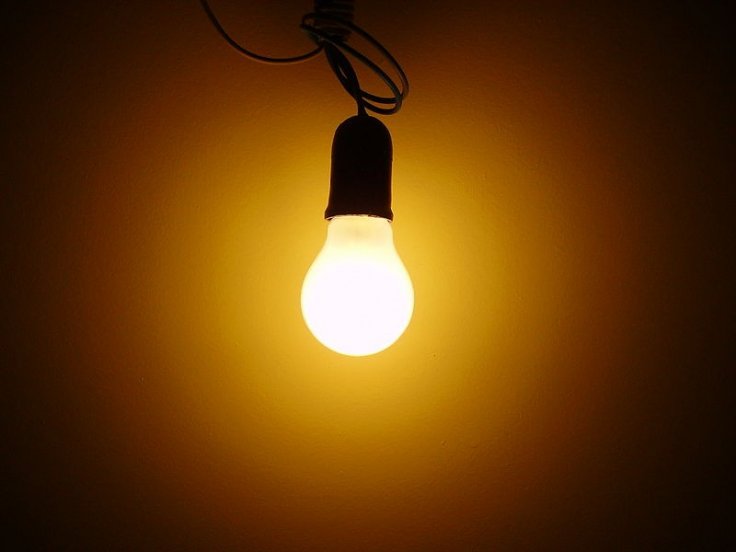 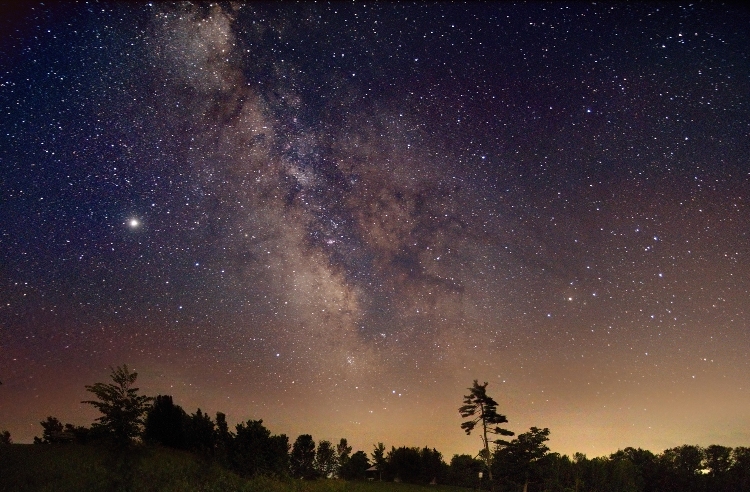 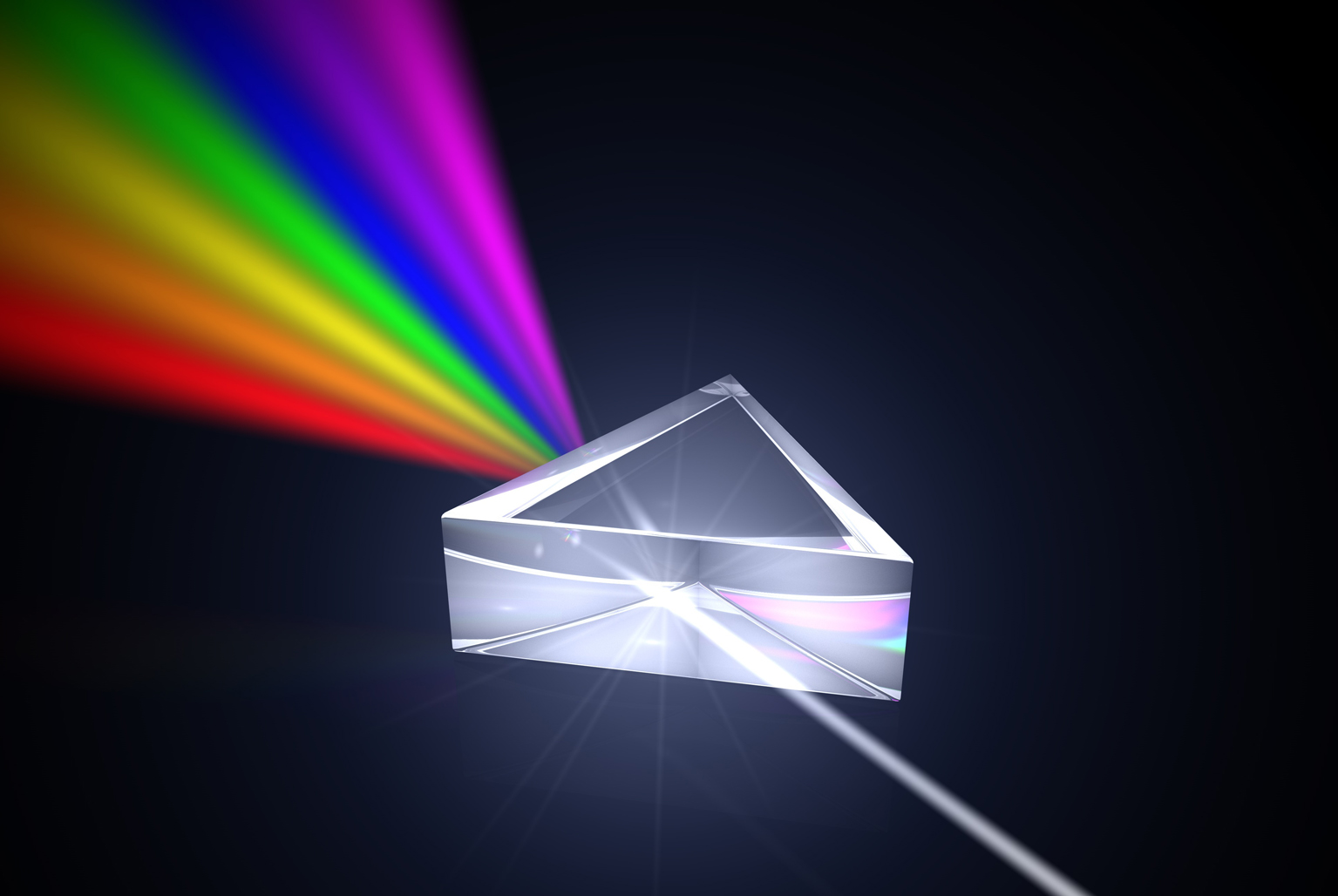 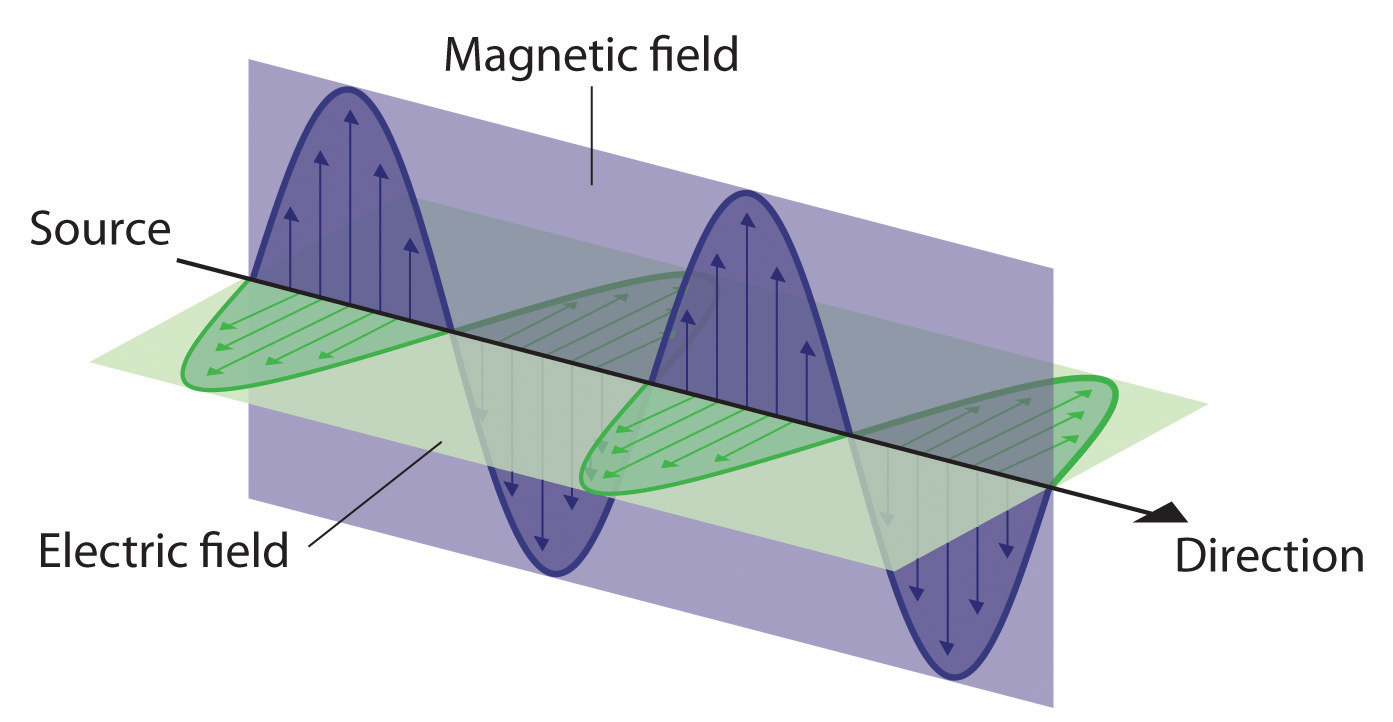 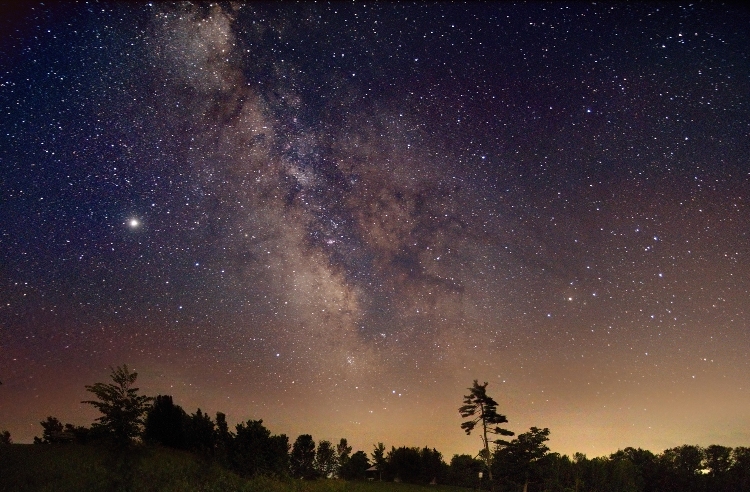 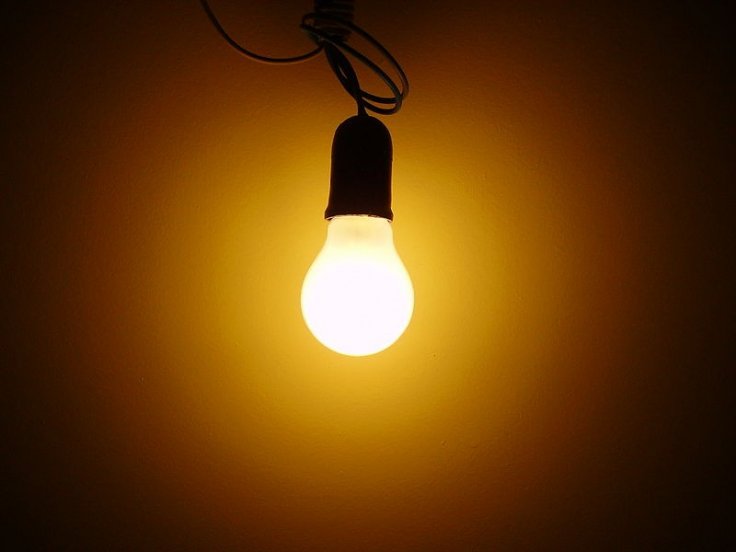 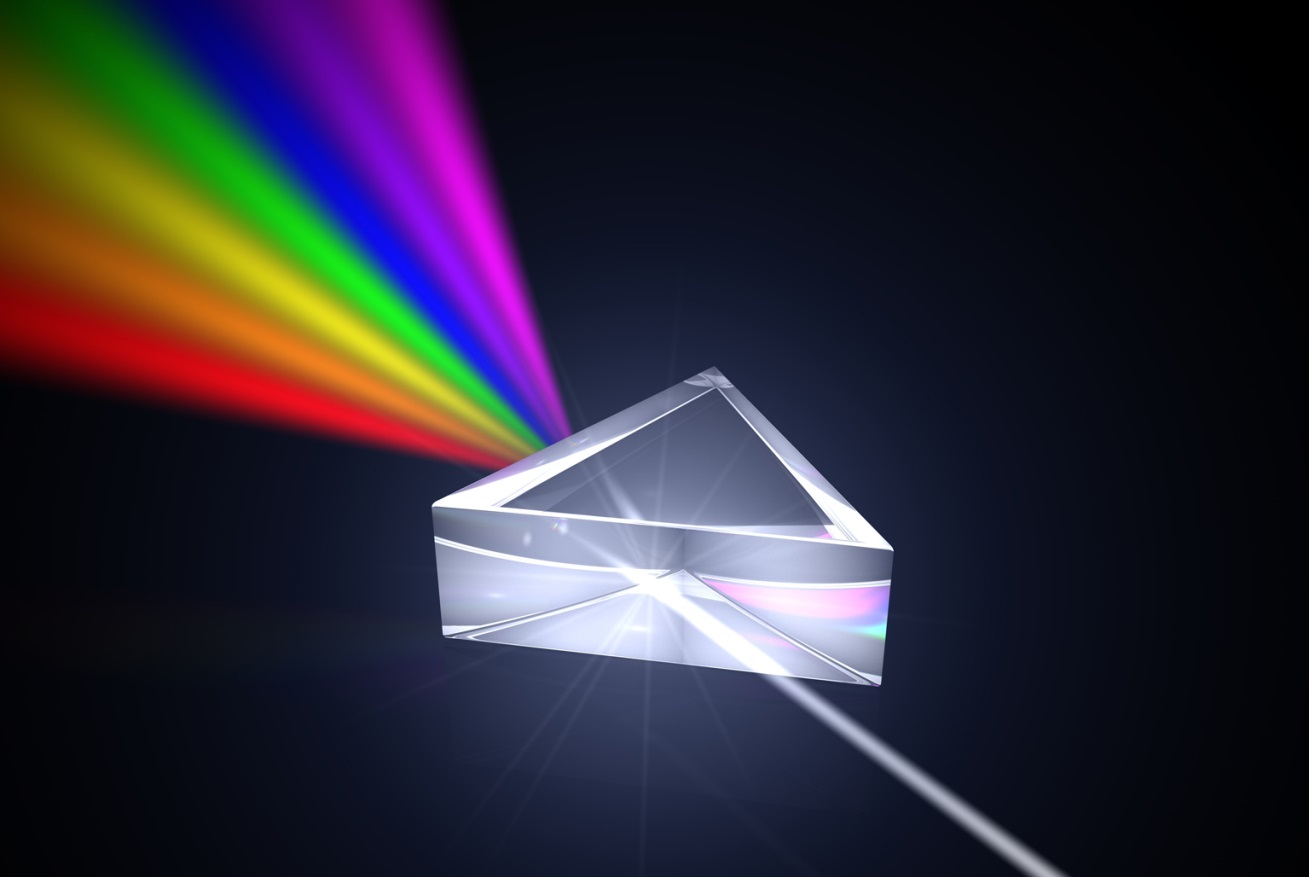 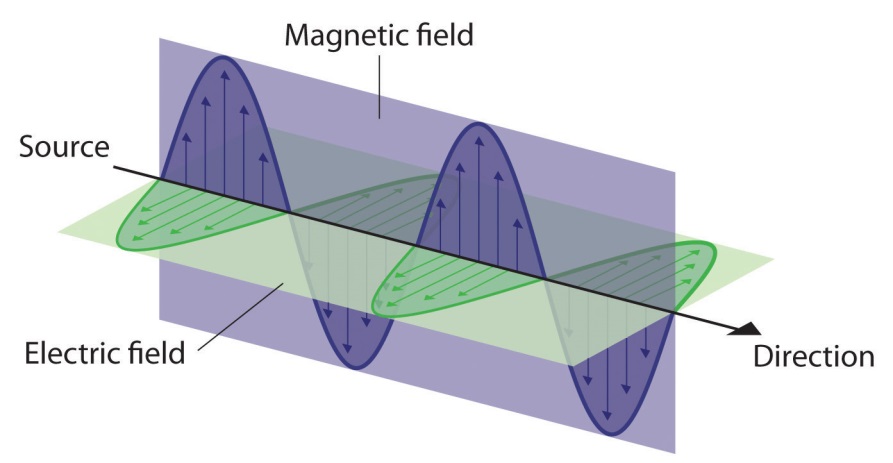 Valo fysiikassa
Valosta arkielämässä
Valon varhaishistoriaa
Hiukkasista aaltoihin
Valon fysikaalisesta luonteesta
Maxwellin yhtälöistä fotoneihin
Hieman kvanttiteoriaa
Fotoneista hiukkasfysiikkaan
1) Valosta arkielämässä
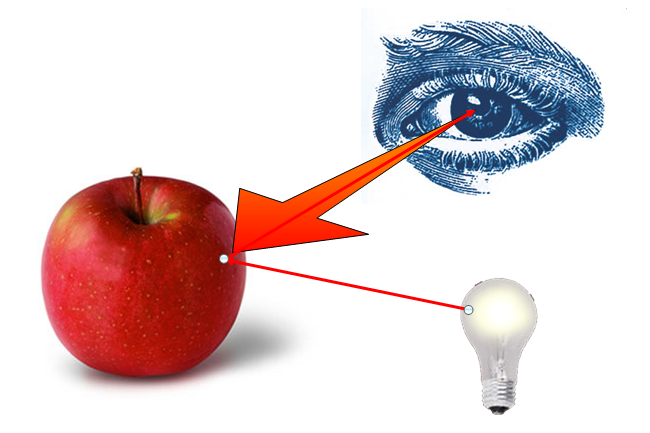 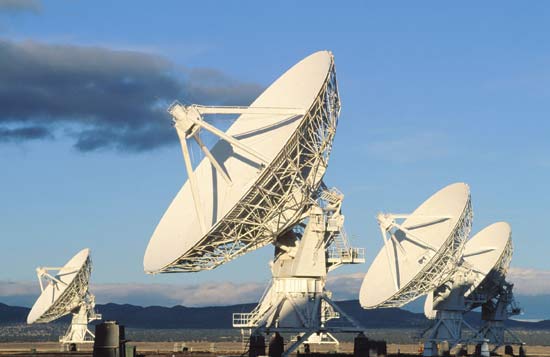 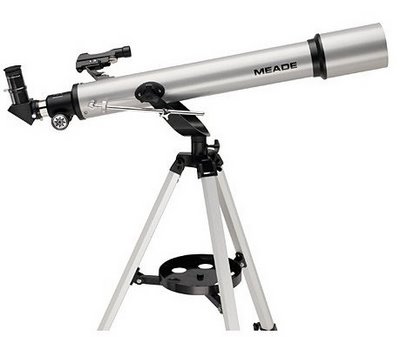 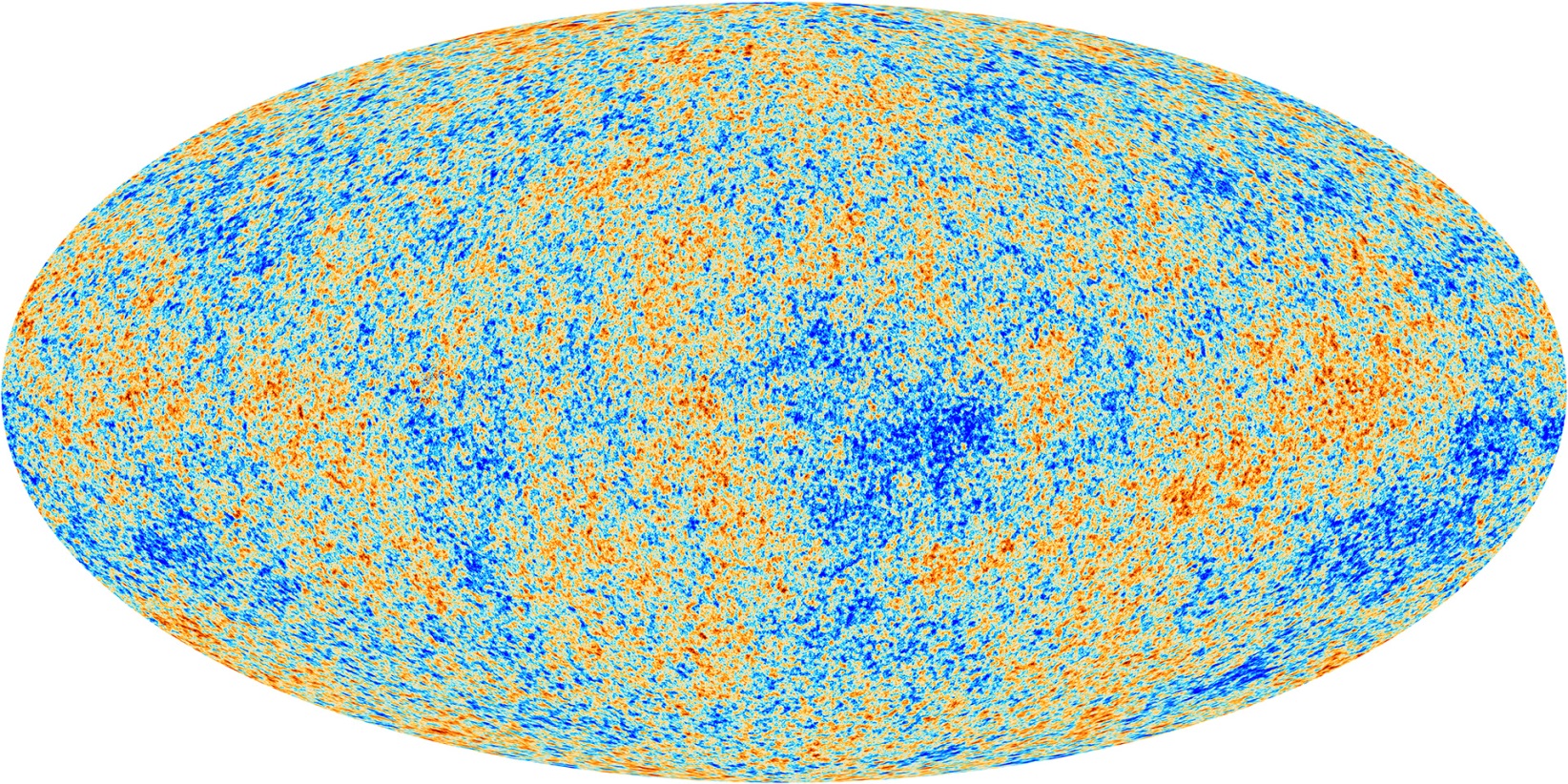 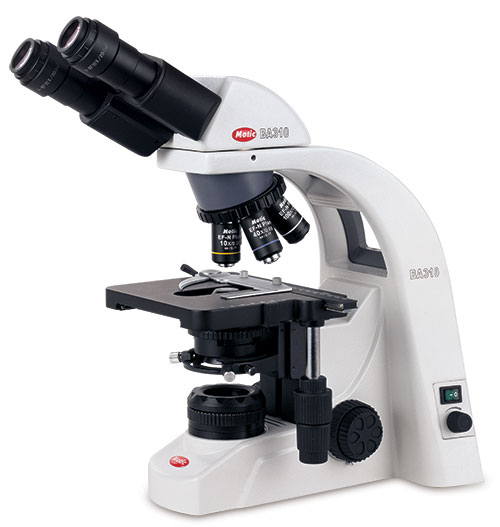 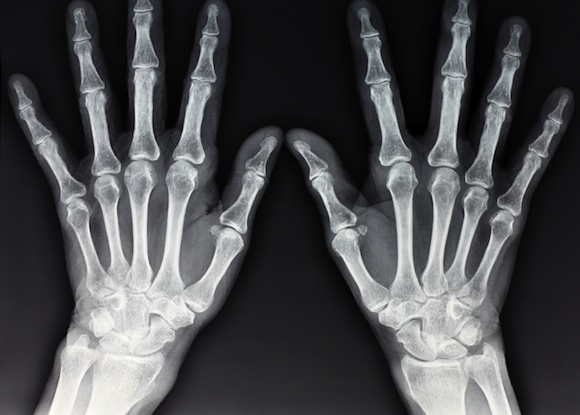 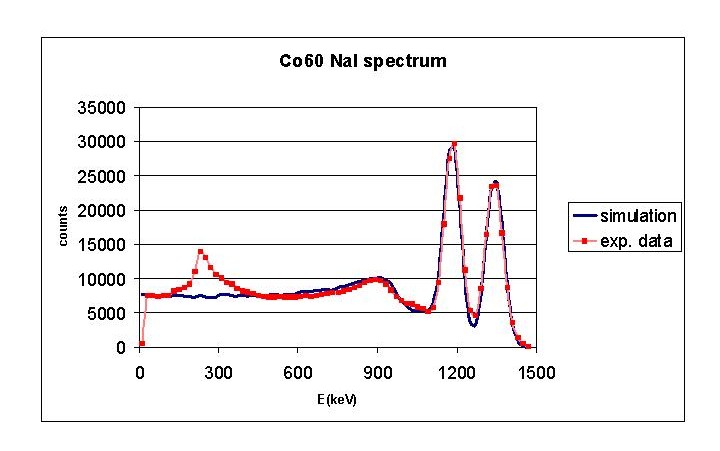 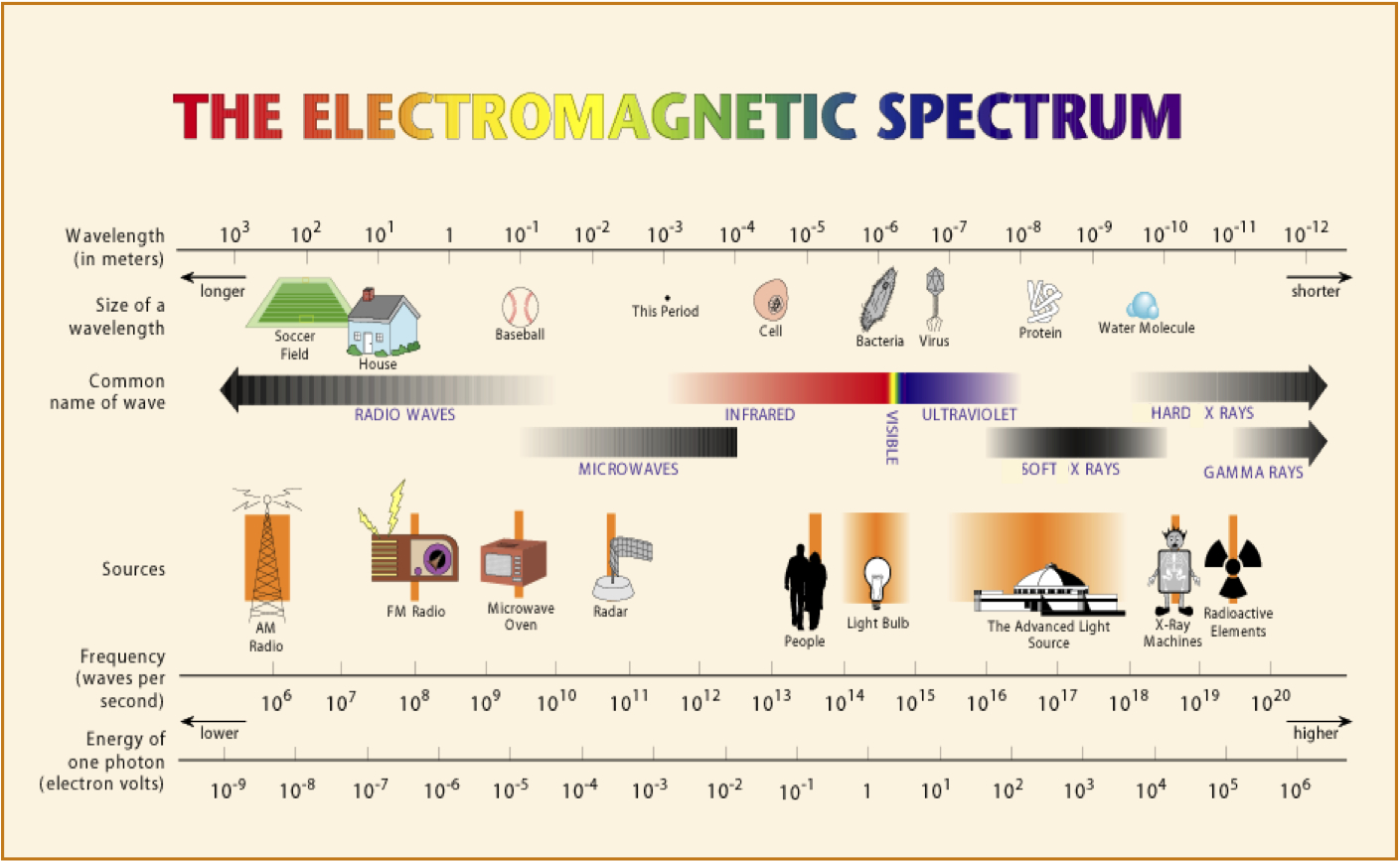 [Speaker Notes: Korosta, että kaikki on ”valoa”: radioaalloista röntgensäteilyyn]
2) Valon varhaishistoriaa
Ensimmäinen yrite: hiukkasteoria
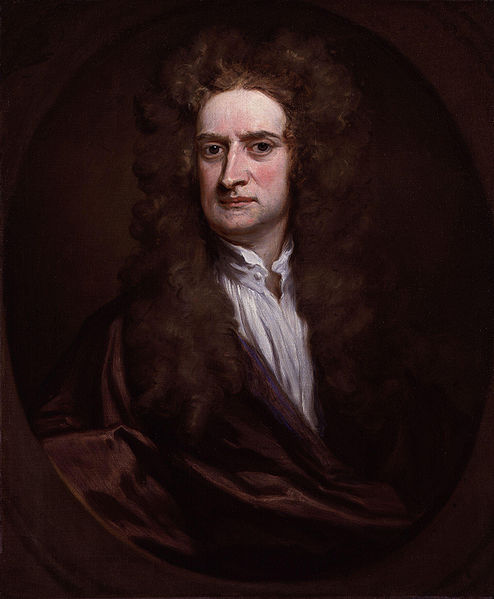 Luonnollinen ajatus: valo koostuu pienistä, liikemäärää kantavista hiukkasista, joita useita laatuja (värejä)

Valo kulkee suoraan, heijastuu mutta ”ei taivu varjon puolelle”
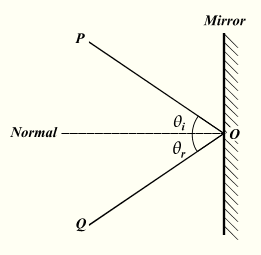 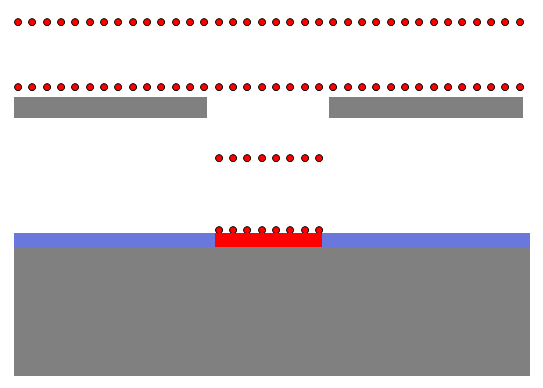 Isaac Newton (1642-1727)
Kilpaileva teoria: aaltoja eetterissä
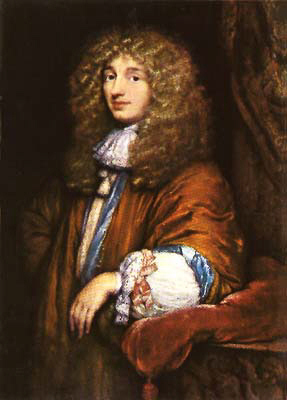 Toinen luonnollinen vaihtoehto: valo aaltoliikettä väliaineessa → valoeetterin olemassaolo

Selkeä ennuste: jos valo on aaltoliikettä, pitää näkyä interferenssi-ilmiöitä!
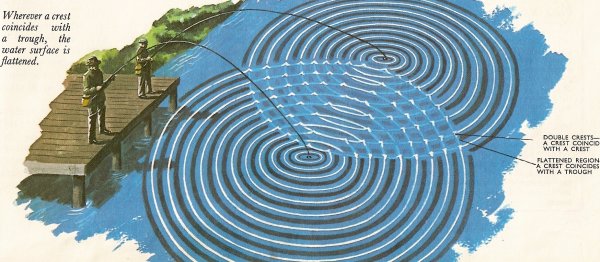 Christiaan Huygens (1629-1695)
Kilpaileva teoria: aaltoja eetterissä
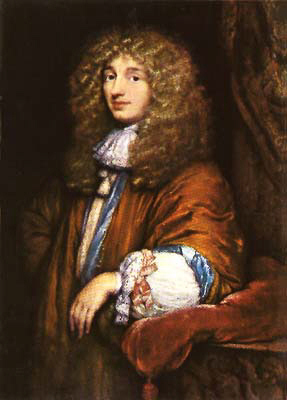 Toinen luonnollinen vaihtoehto: valo aaltoliikettä väliaineessa → valoeetterin olemassaolo

Selkeä ennuste: jos valo on aaltoliikettä, pitää näkyä interferenssi-ilmiöitä!
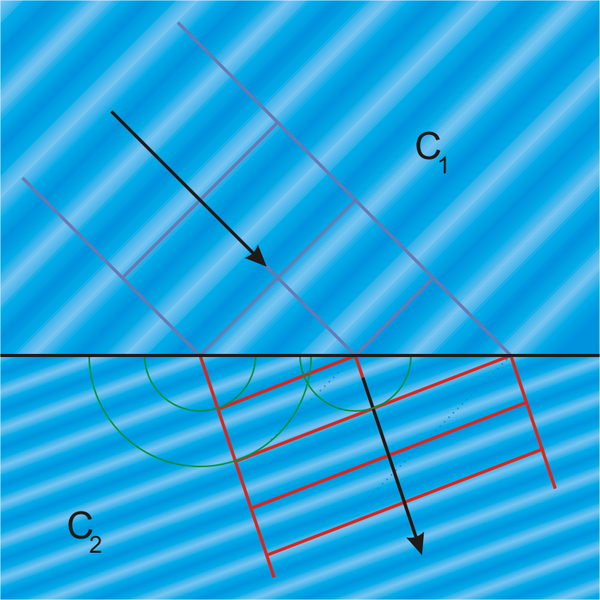 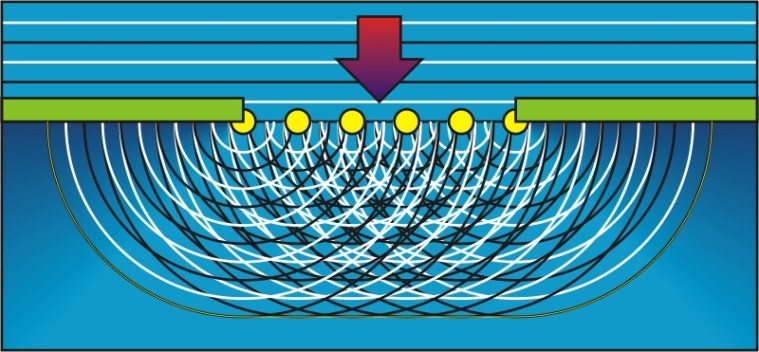 Christiaan Huygens (1629-1695)
Ratkaisu: Youngin kaksoisrakokoe (1801)
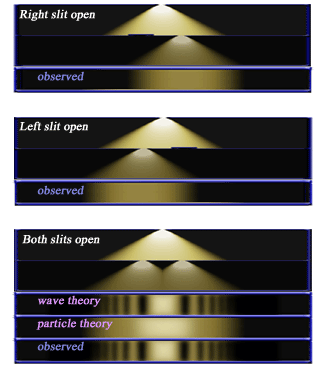 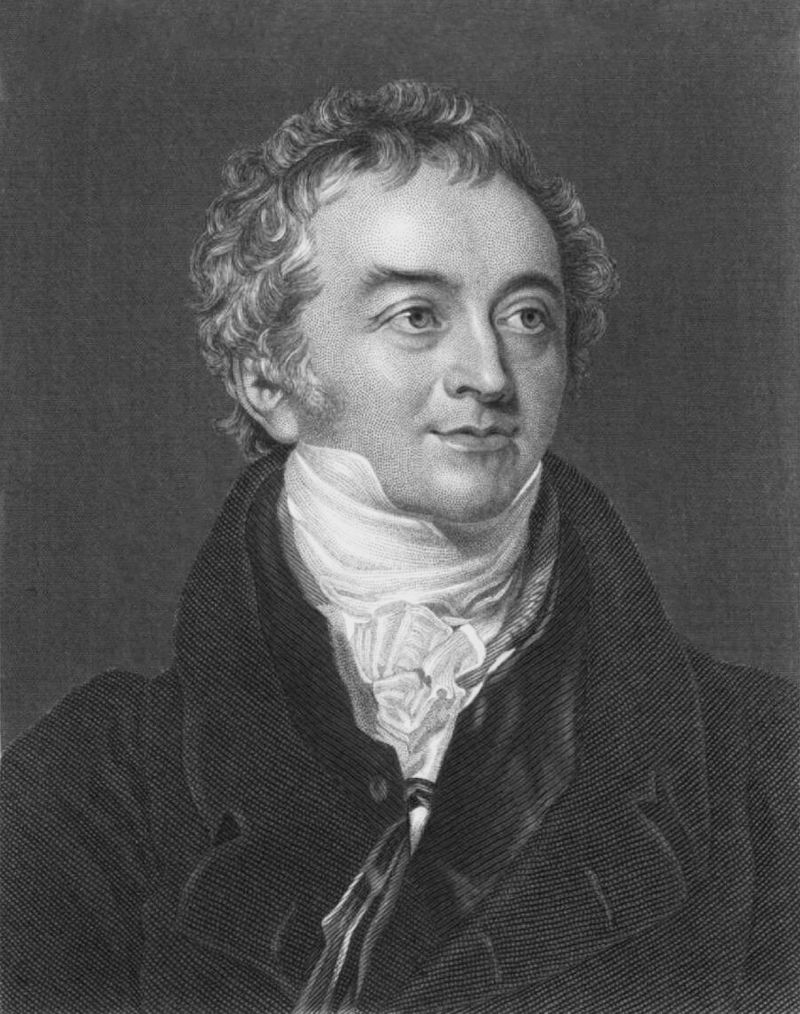 Thomas Young (1773-1829)
Ratkaisu: Youngin kaksoisrakokoe (1801)
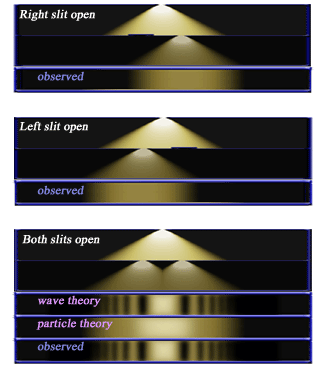 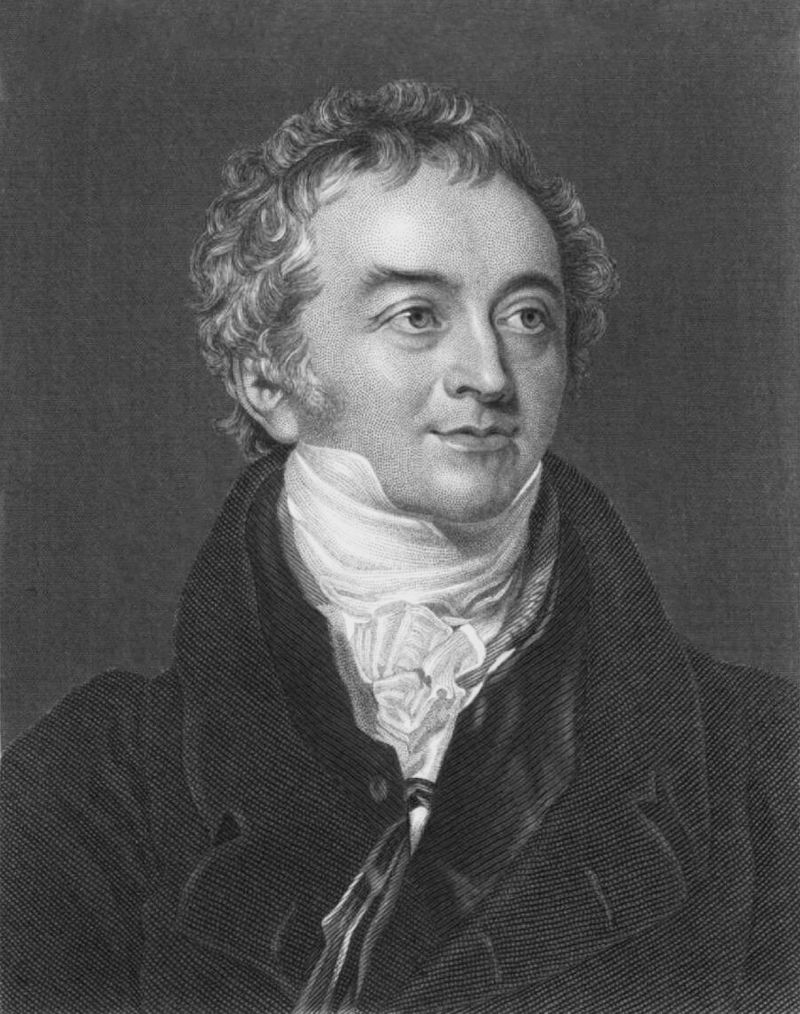 Thomas Young (1773-1829)
Ratkaisu: Youngin kaksoisrakokoe (1801)
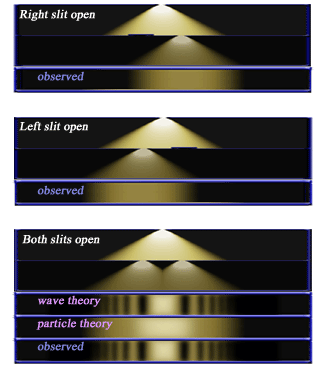 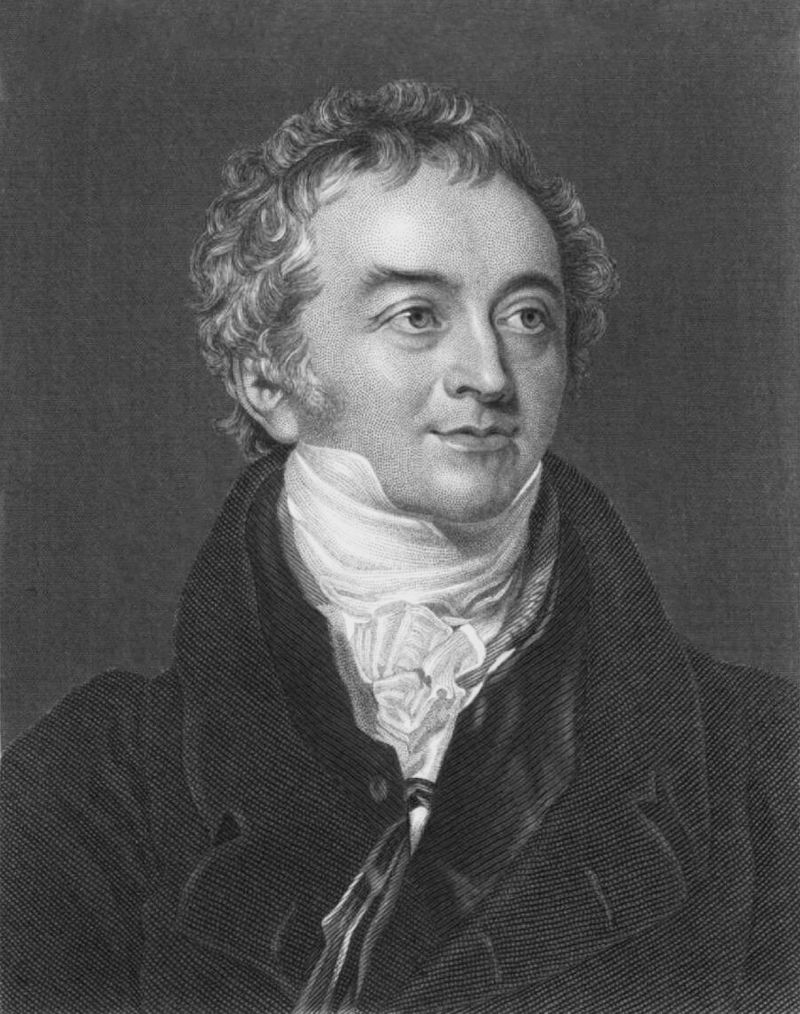 Thomas Young (1773-1829)
Aaltoja eetterissä?
Aaltotulkinnan ongelmallinen puoli: väliaineen (eetterin) postulointi

Erityisesti valon tulisi tällöin
kulkea eri nopeudella eri
suuntiin riippuen maan
liikkeestä

“Eetterituulta” ei kuitenkaan
koskaan nähty koejärjestelyissä
(Foucalt, 1850; Michelson-
Morley 1887)
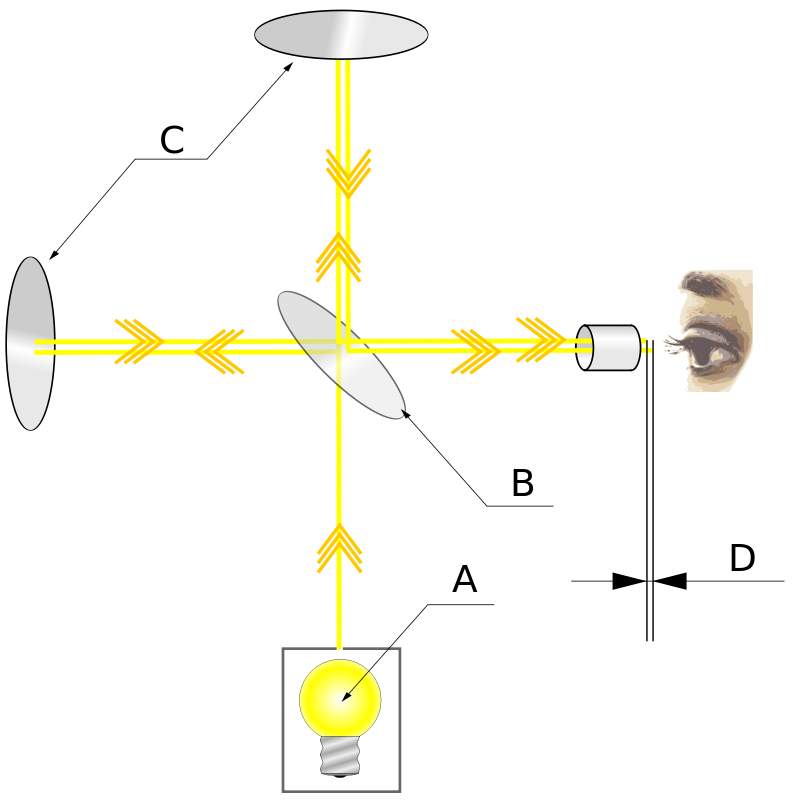 3) Valon fysikaalisesta luonteesta
Yhteys sähkömagnetismiin?
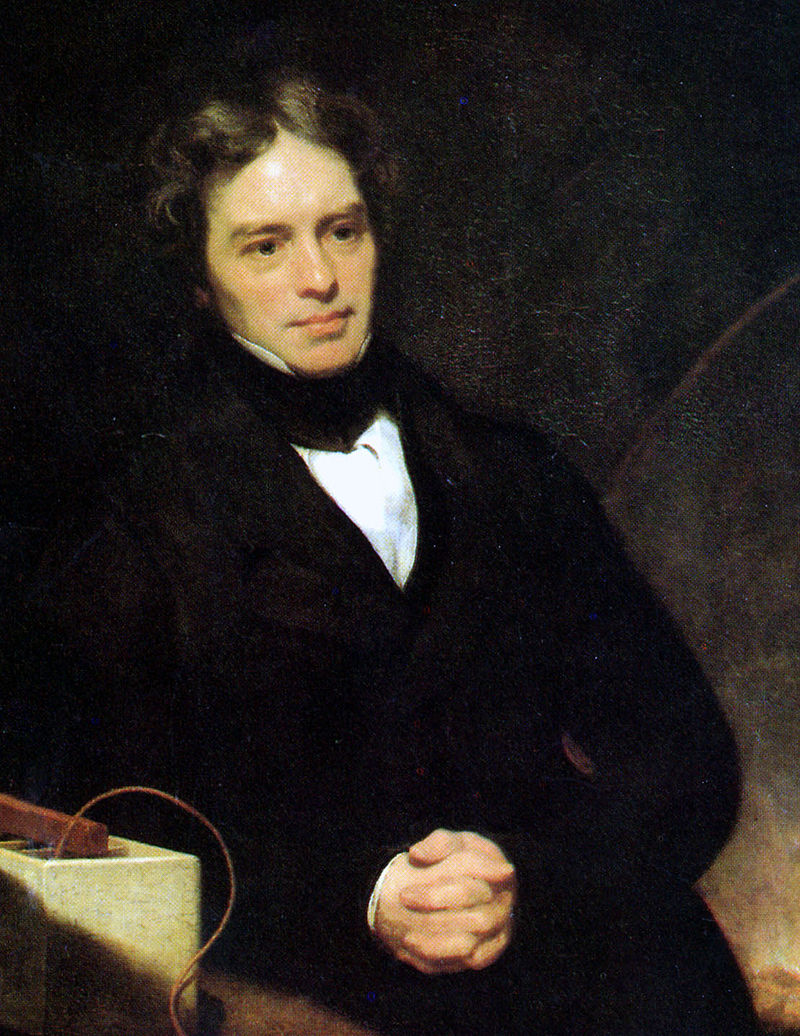 Ensimmäinen viite yhteydestä sähköilmiöihin: valon ominaisuuksien (polarisaation) muuttuminen valon kulkiessa magneettikentän läpi (Faraday, 1845)
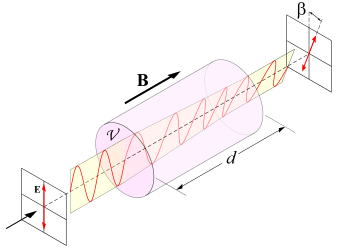 Michael Faraday (1791-1867)
Valo sähkömagneettisena aaltoliikkeenä
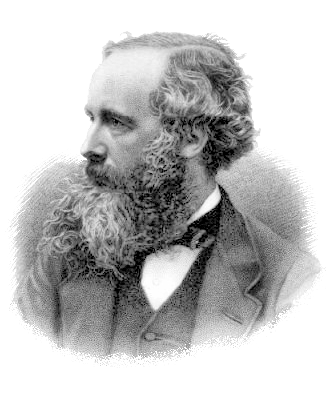 Maxwell (1973): A Treatise on Electricity and Magnetism - sähkömagneettisten kenttien täydellinen matemaattinen kuvailu

Seuraus: valo on sähkömagneettisen kentän etenevää poikittaista aaltoliikettä tyhjiössä!
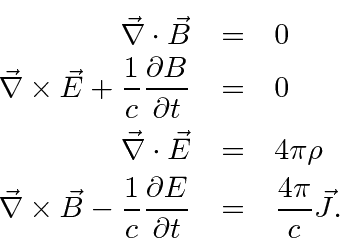 James Clerk Maxwell (1831-1879)
Valo sähkömagneettisena aaltoliikkeenä
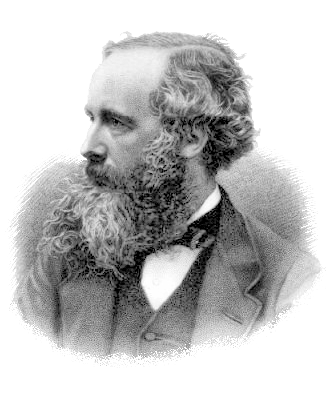 Maxwell (1973): A Treatise on Electricity and Magnetism - sähkömagneettisten kenttien täydellinen matemaattinen kuvailu

Seuraus: valo on sähkömagneettisen kentän etenevää poikittaista aaltoliikettä tyhjiössä!
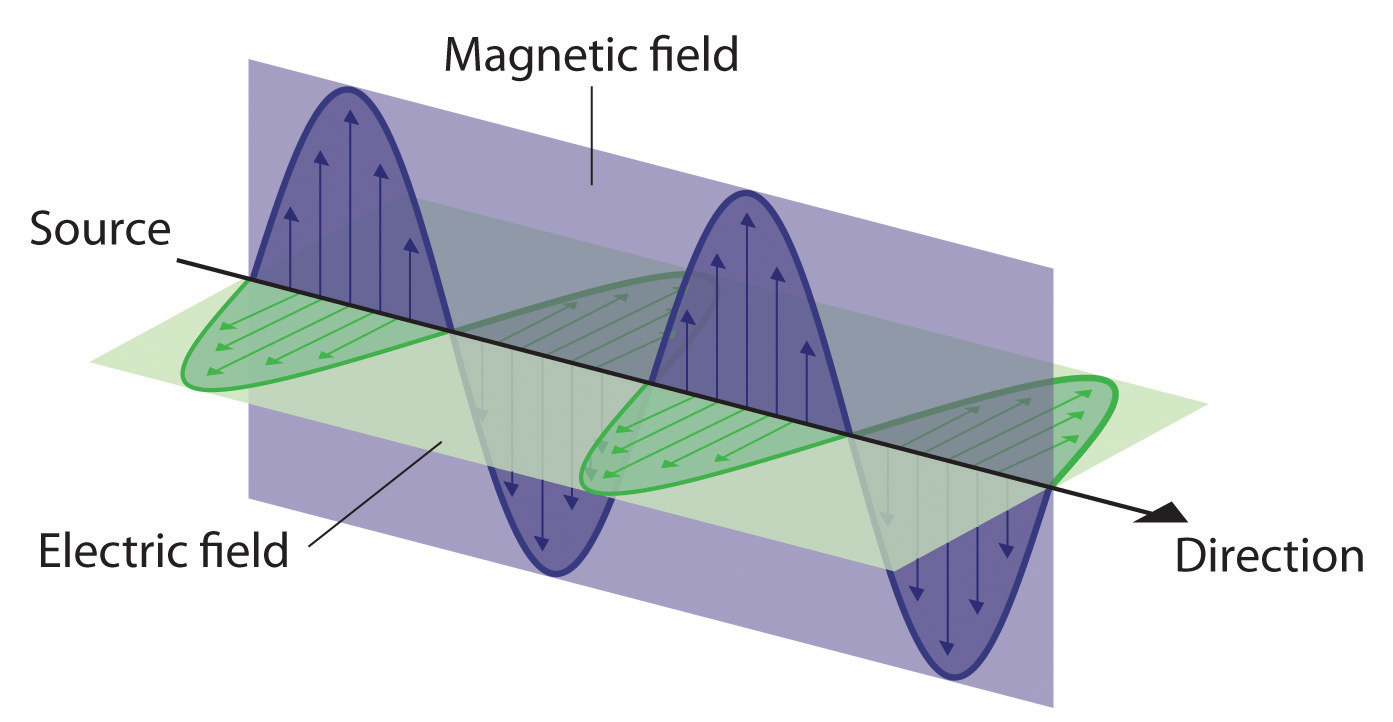 James Clerk Maxwell (1831-1879)
Aaltoliikkeen perusyhtälö
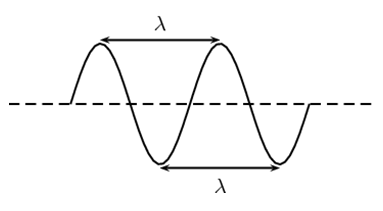 Valonnopeus
Aallonpituus
Taajuus
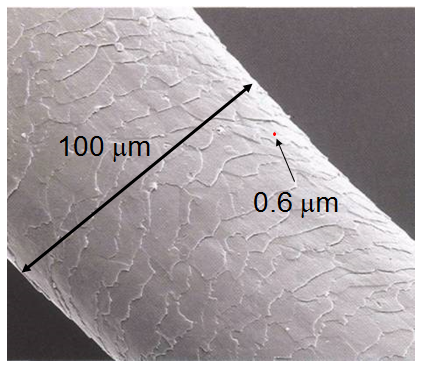 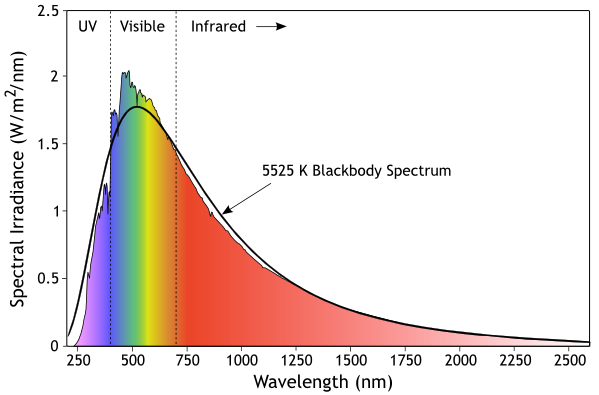 Värien näkeminen
Valon hahmottaminen sähkömagneettisena aaltoliikkeenä auttaa ymmärtämään myös värit eritaajuisena valona sekä niiden synnyn sirontaprosesseina

Esimerkki: auringonvalo siroaa taivaalla aallonpituuttaan huomattavasti pienemmistä objekteista → Rayleighn sironta


→ sininen taivas ja punertava auringonlasku
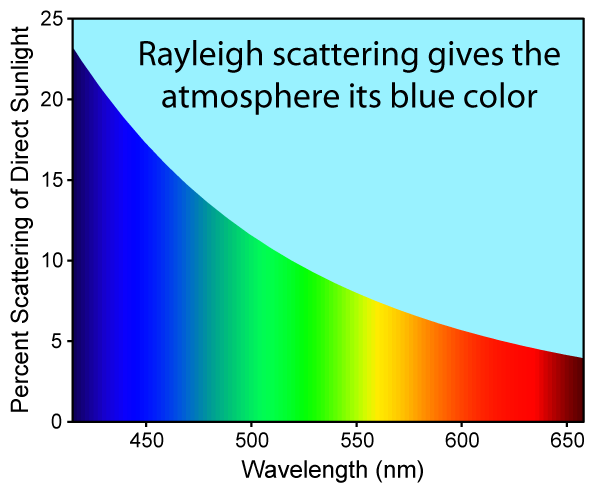 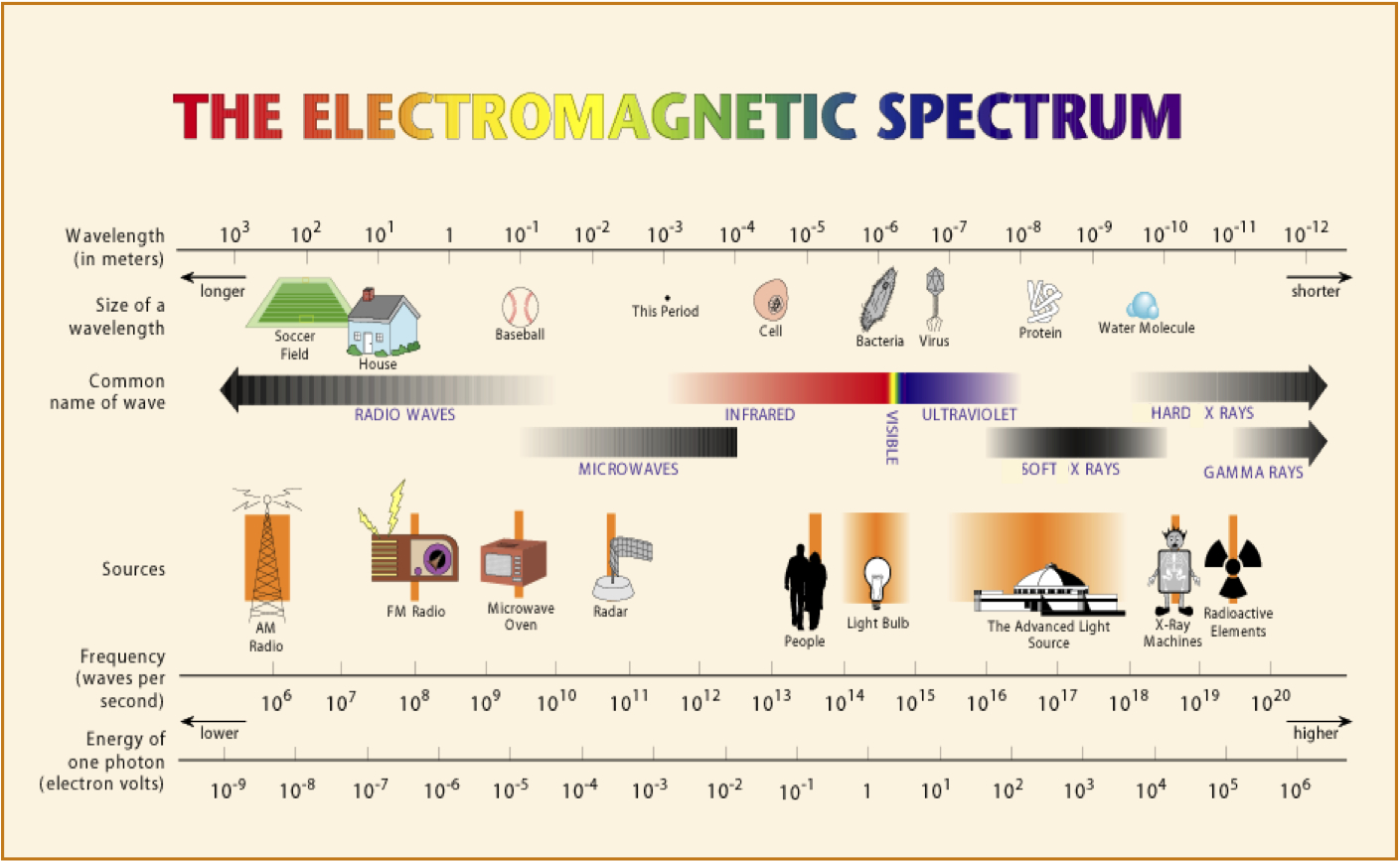 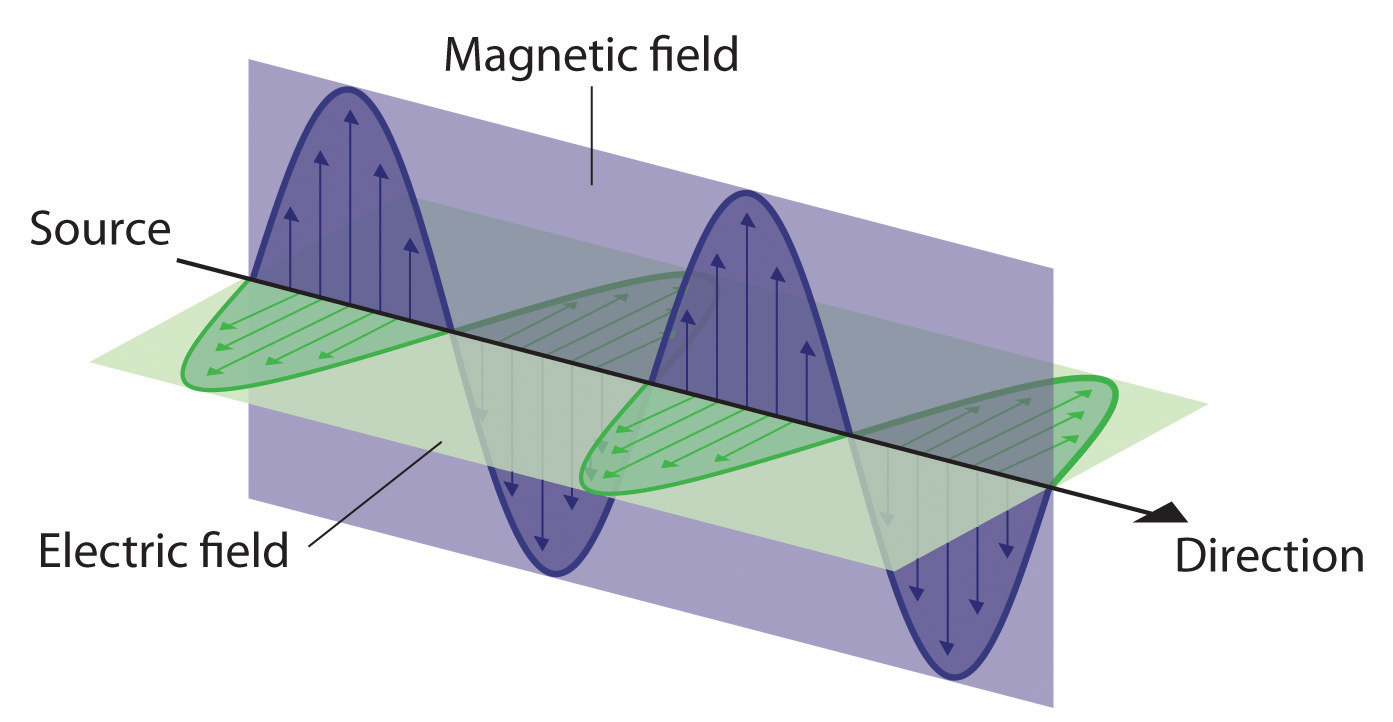 Riittävä kuvailu kaikille arkipäivän valoon liittyville ilmiöille.

Mutta mitä tapahtuu kun valon intensiteettiä pienennetään (valoa himmennetään) rajatta?
Valosähköinen ilmiö: yllättäviä tuloksia
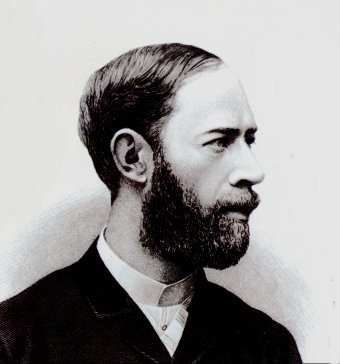 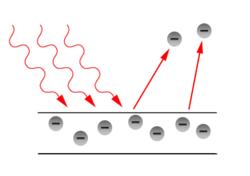 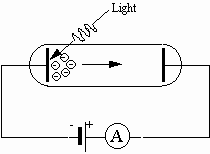 Heinrich Hertz (1857-1894)
Valosähköinen ilmiö: yllättäviä tuloksia
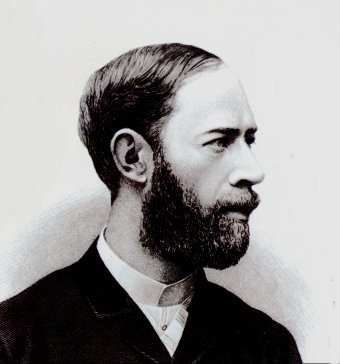 Heinrich Hertz (1857-1894)
Valosähköinen ilmiö: selitys kvanttimaailmasta
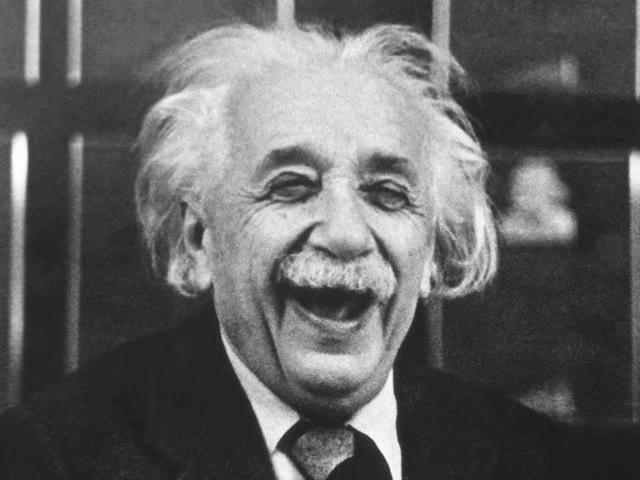 Albert Einstein (1879-1955)
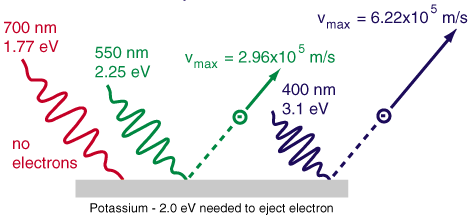 4) Hieman kvanttiteoriaa
Fotoni: aalto vai hiukkanen?
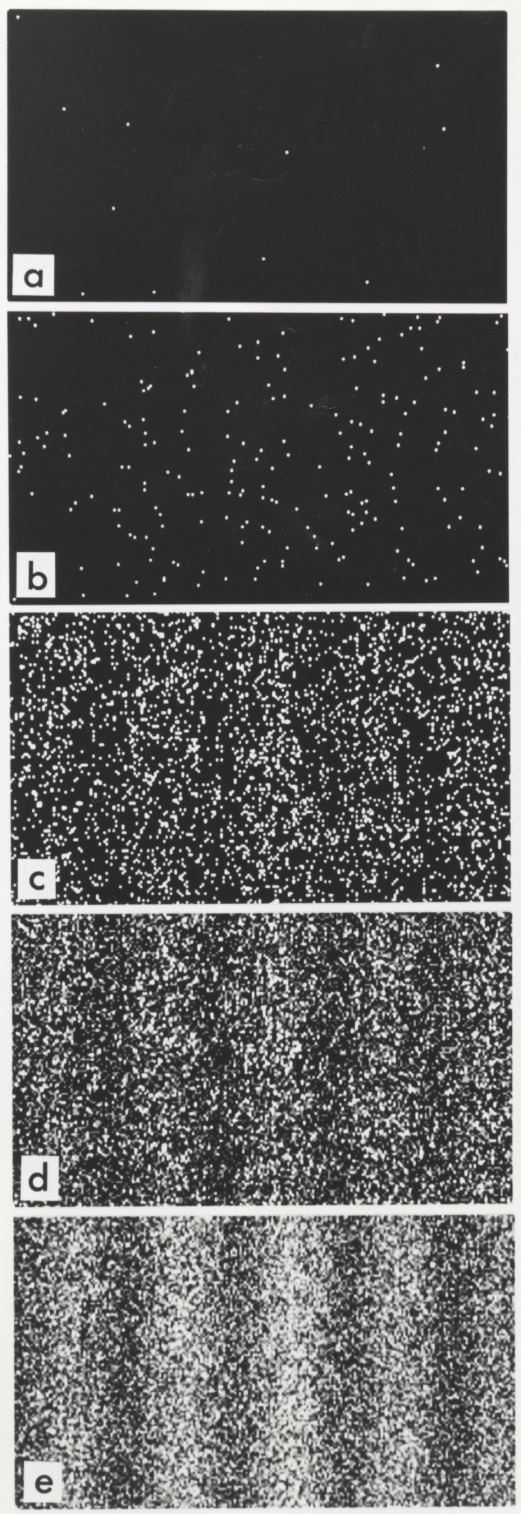 Kvanttimekaniikassa hiukkasilla aaltoluonne:
tiloja kuvataan aaltofunktioilla, joista saadaan niiden todennäköisyystiheys → Selitys hiukkasten interferenssi-ilmiöille

Vastaavasti myös fotonilla sekä hiukkasen että aallon ominaisuuksia
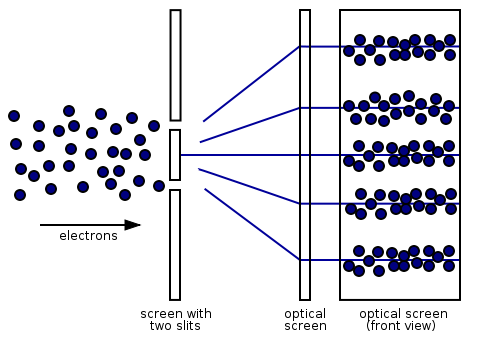 Fundamentaali taso: kvanttielektrodynamiikka
Fotonien ja niiden vuorovaikutusten konsistentti kuvailu kvanttikenttäteorian kautta: QED (Feynman et al, 1946-50)
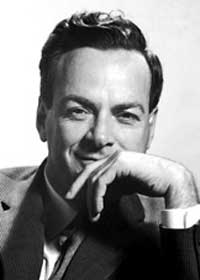 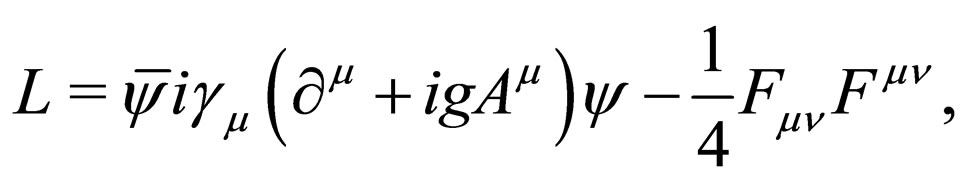 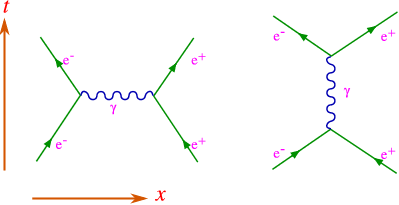 Richard Feynman (1918-1988)
Fundamentaali taso: kvanttielektrodynamiikka
Fotonien ja niiden vuorovaikutusten konsistentti kuvailu kvanttikenttäteorian kautta: QED (Feynman et al, 1946-50)
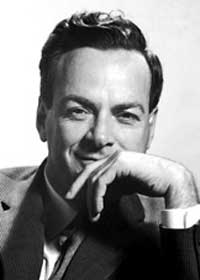 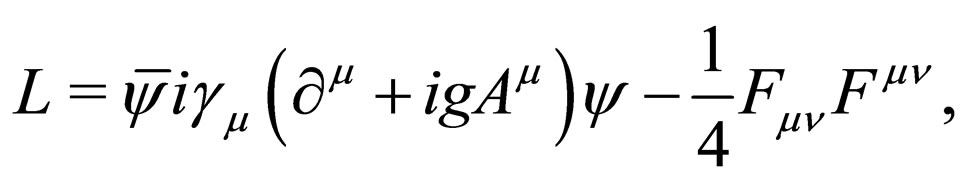 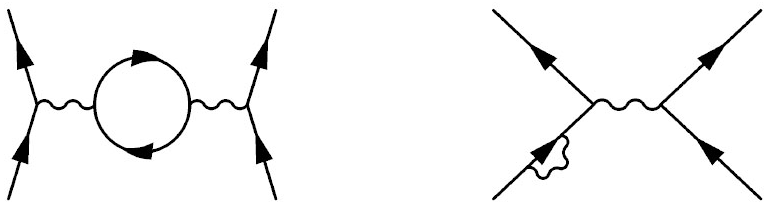 Richard Feynman (1918-1988)
Fundamentaali taso: kvanttielektrodynamiikka
Tarkimmin kokeellisesti verifioitu kaikista fysikaan teorioista
”The jewel of physics” (Feynman)

Esimerkki: elektronin magneettikenttään kytkeytymistä kuvaava magneettinen dipolimomentti
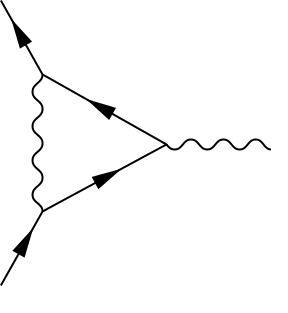 QED osana hiukkasfysiikan Standardimallia
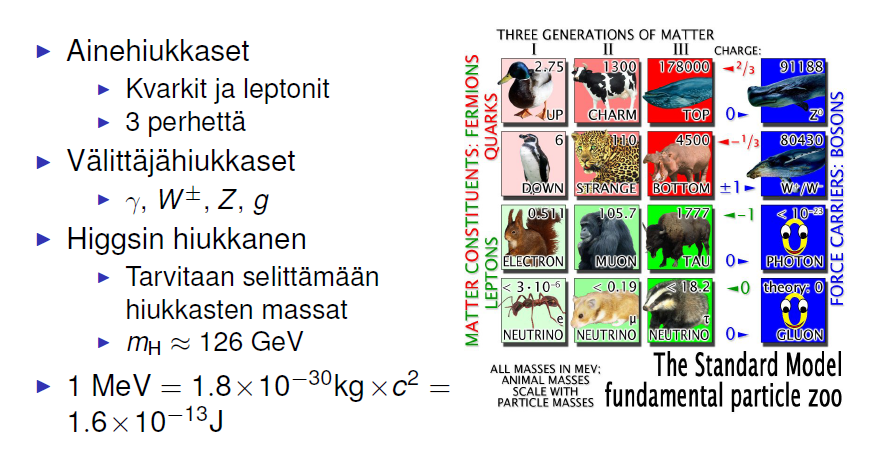 QED osana hiukkasfysiikan Standardimallia
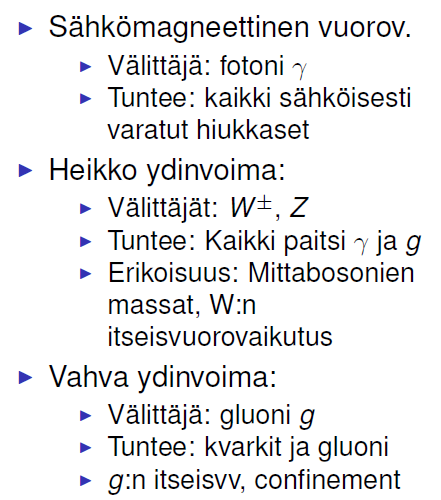 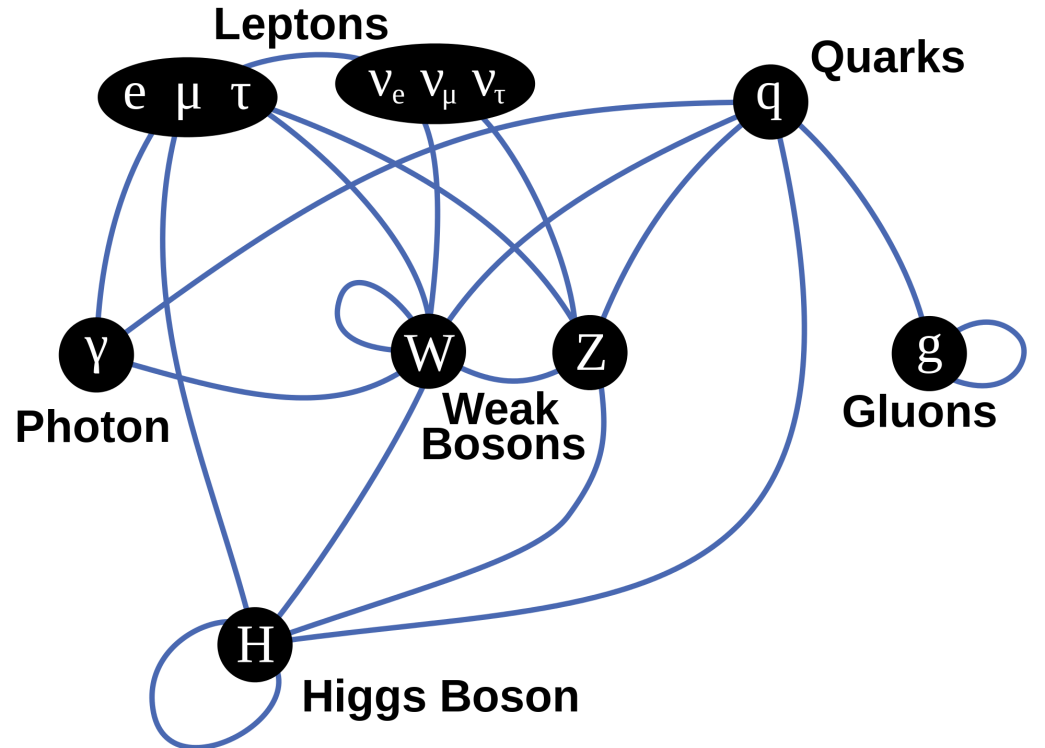 QED osana hiukkasfysiikan Standardimallia
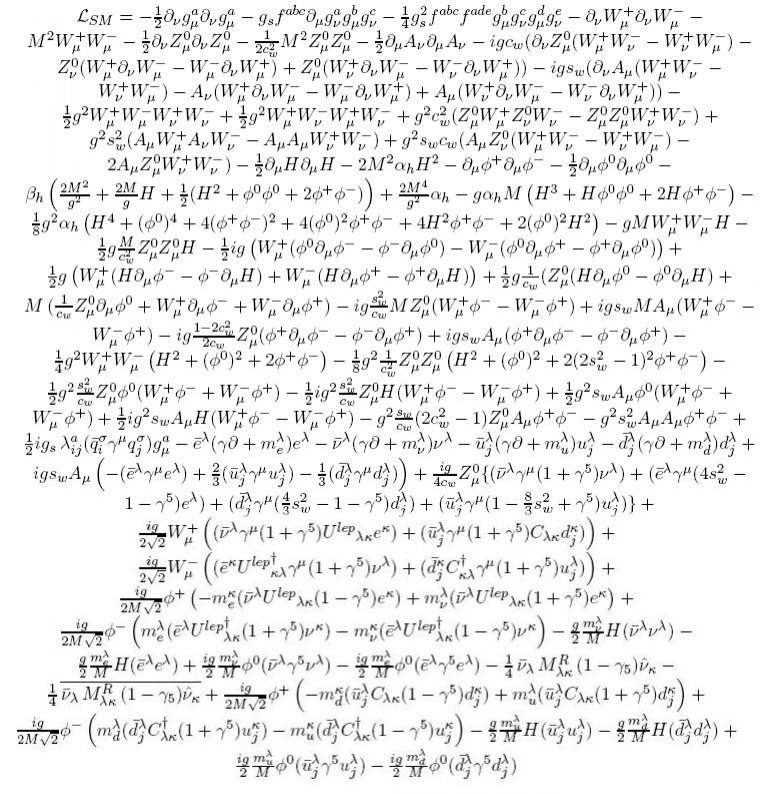 Yhteenveto
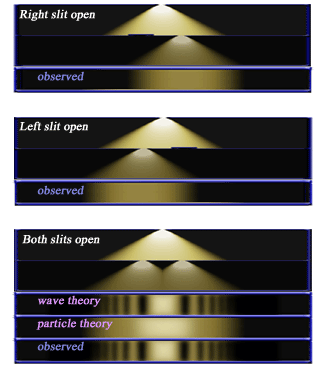 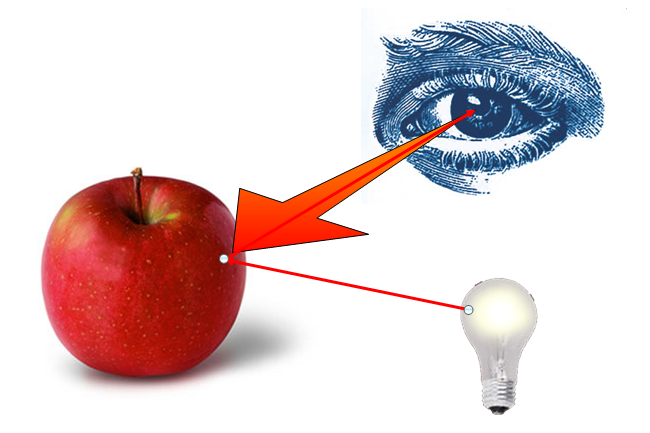 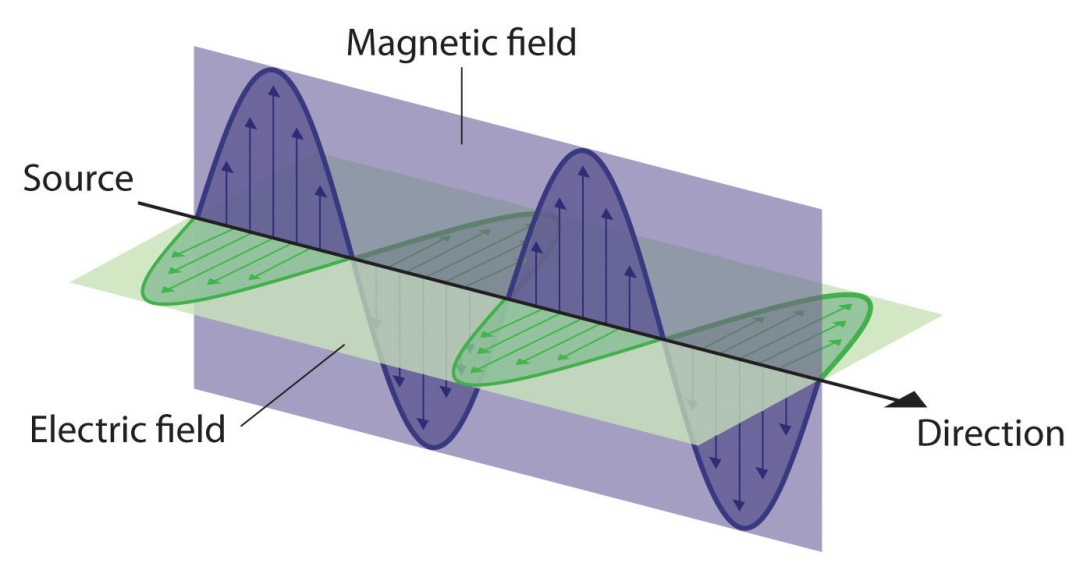 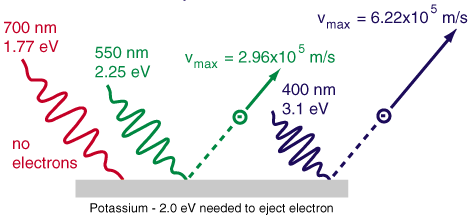 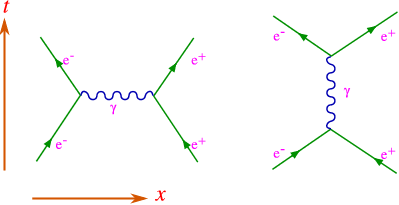 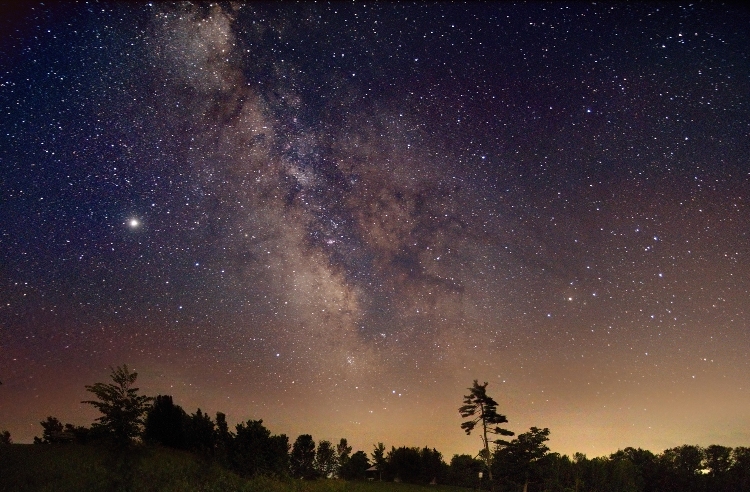 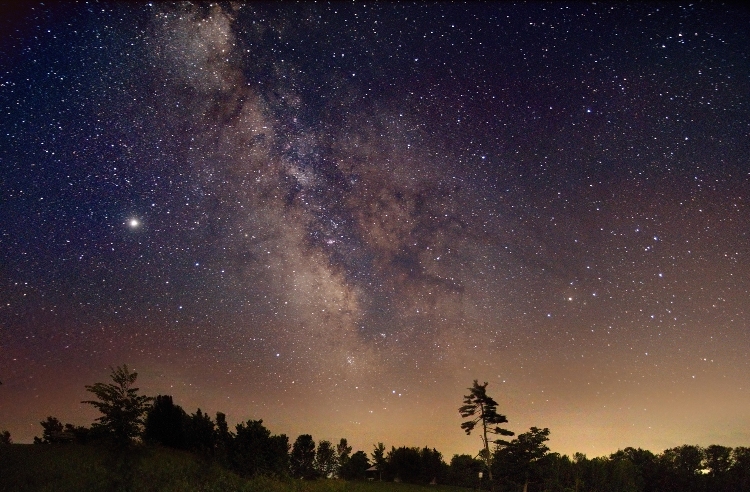 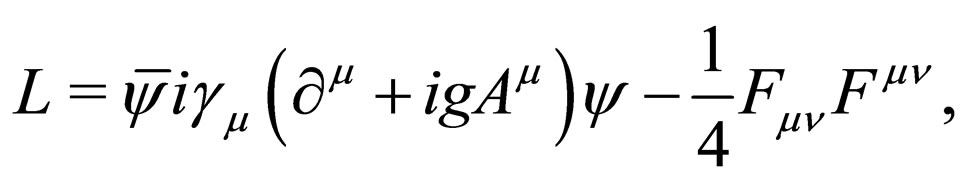